Equation of Motion: Cylindrical Coordinates
13.6
Equations of Motion in Cylindrical Coordinates
The equations of motion can also be written along cylindrical coordinates.

In terms of components:
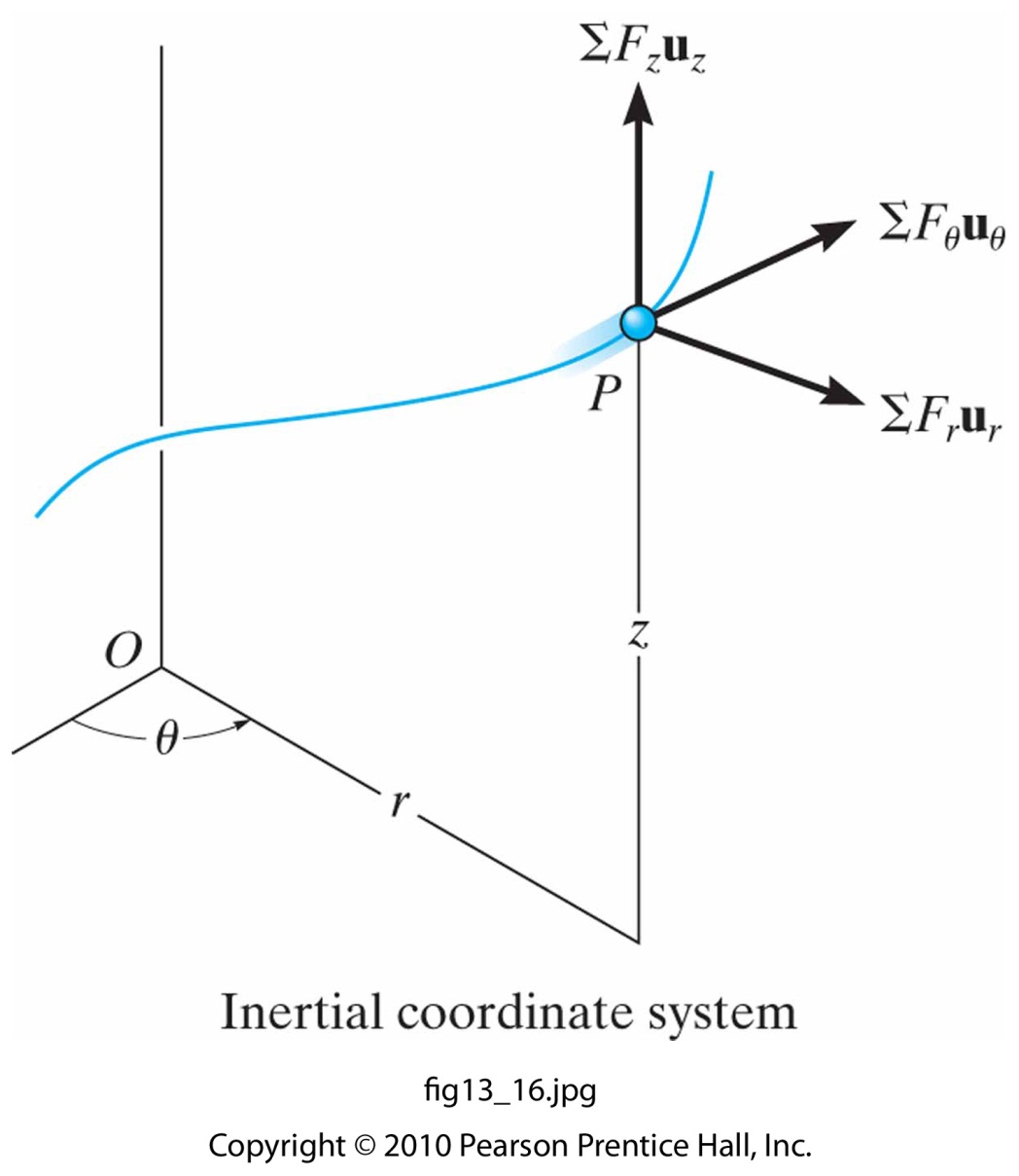 Or as scalar equations:
In-Class Practice Problem 1
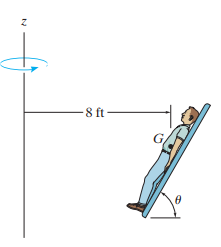 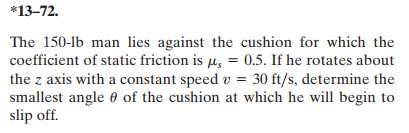 Can you do this in n-t-b?
Can you do this in r--z?
Apart from amusement park rides, what are some practical applications of this problem?
In-Class Practice Problem 1
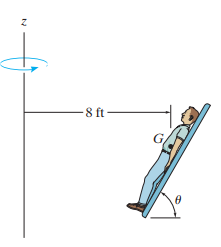 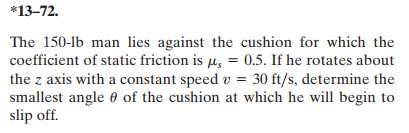 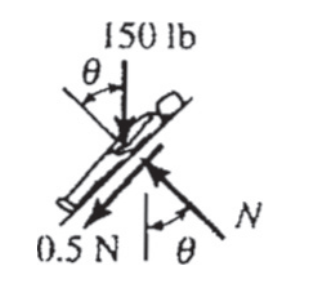 In-Class Practice Problem 1
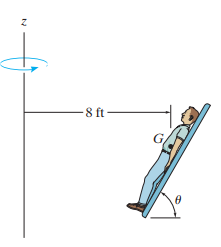 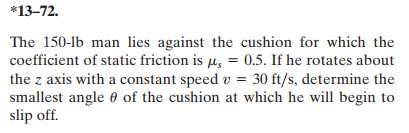 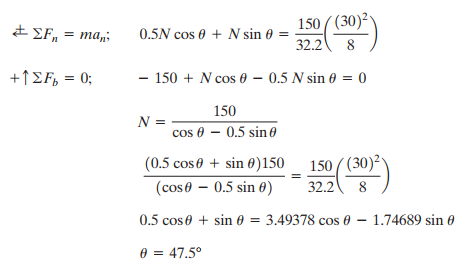 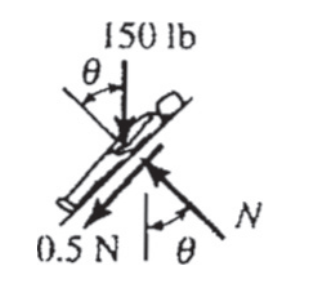 In-Class Practice Problem 2
13-85
The spring-held follower AB has a weight of 0.75 lb and moves back and forth as its end rolls on the contoured surface of the cam, where r = 0.2 ft and z = 0.1*sin(2θ) ft. If the cam is rotating at constant rate of 6 rad/sec, determine the force at the end A when θ = 45°. In this position the spring is compressed 0.4 ft. Neglect friction at the bearing C.
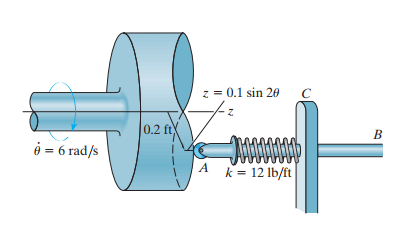 Common External Forces
13.4
Spring Forces
Spring force is related to the deformation (deflection) of the spring by the equation:
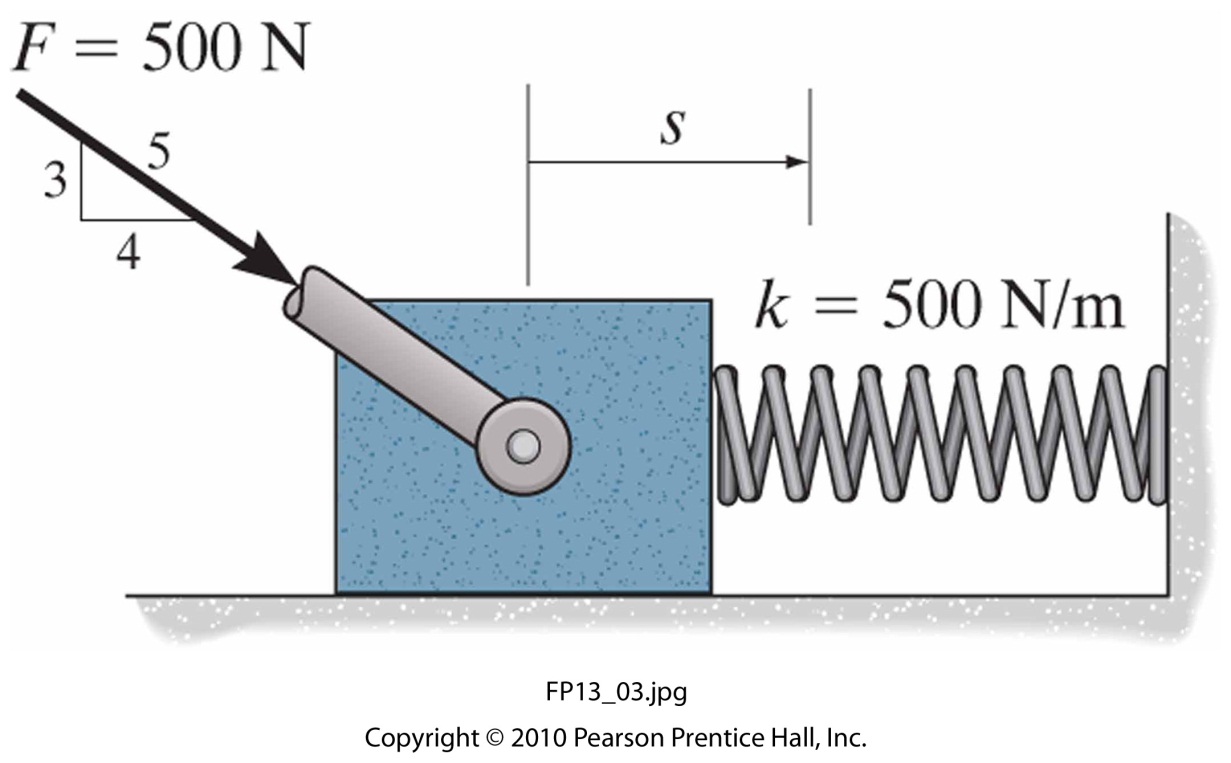 In-Class Practice Problem 2
13-85
The spring-held follower AB has a weight of 0.75 lb and moves back and forth as its end rolls on the contoured surface of the cam, where r = 0.2 ft and z = 0.1*sin(2θ) ft. If the cam is rotating at constant rate of 6 rad/sec, determine the force at the end A when θ = 45°. In this position the spring is compressed 0.4 ft. Neglect friction at the bearing C.
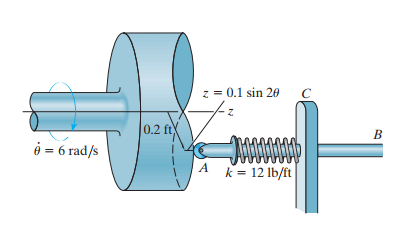 In-Class Practice Problem 2
13-85
The spring-held follower AB has a weight of 0.75 lb and moves back and forth as its end rolls on the contoured surface of the cam, where r = 0.2 ft and z = 0.1*sin(2θ) ft. If the cam is rotating at constant rate of 6 rad/sec, determine the force at the end A when θ = 45°. In this position the spring is compressed 0.4 ft. Neglect friction at the bearing C.
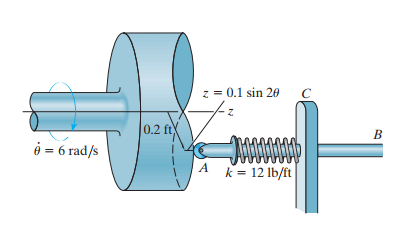 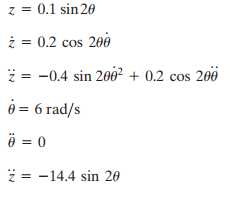 In-Class Practice Problem 2
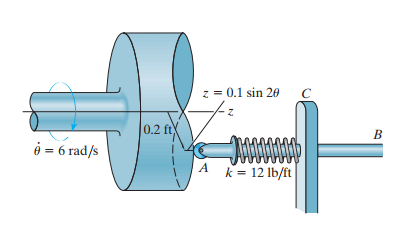 13-85
The spring-held follower AB has a weight of 0.75 lb and moves back and forth as its end rolls on the contoured surface of the cam, where r = 0.2 ft and z = 0.1*sin(2θ) ft. If the cam is rotating at constant rate of 6 rad/sec, determine the force at the end A when θ = 45°. In this position the spring is compressed 0.4 ft. Neglect friction at the bearing C.
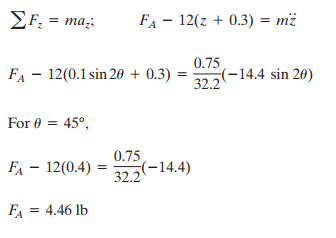